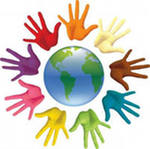 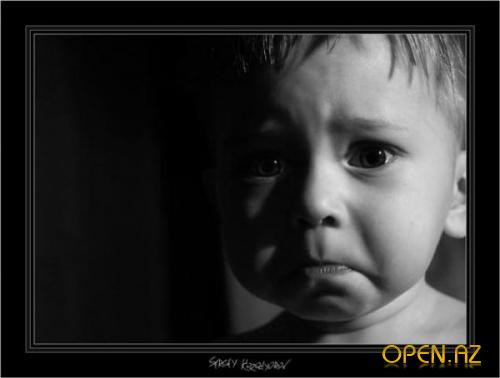 Умеем ли мы прощать? Всё ли можно простить?
Prezentacii.com
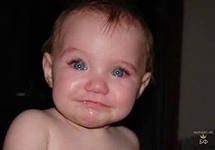 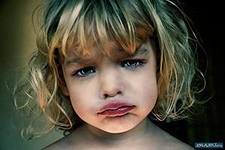 На земле очень много драк, войн, слез, потому что некоторые люди не умеют и не хотят прощать друг друга.
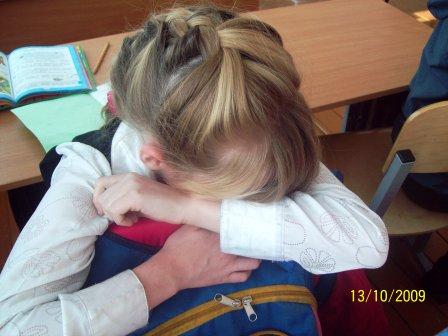 1 ситуация. Ты принес в школу альбом с марками, чтобы показать другу. Неожиданно кто-то из ребят у тебя его выхватил и не отдает. Как бы ты разрешил конфликт?
2 ситуация. Дети гурьбой выходят из актового зала, толкаются. Ты упал. Кто-то крикнул: «Медведь косолапый!» Другие молча обошли… Как бы ты поступил?
Простить – это значит перестать упрекать человека за нанесённую обиду, не ставить человеку в вину дурную мысль или плохой поступок.
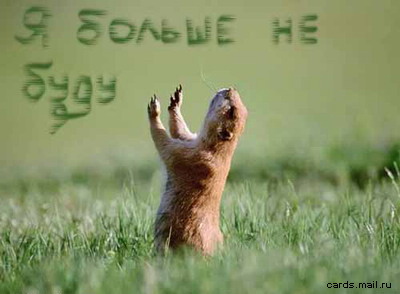 Человеческие чувства
Обида                         Успех  
Зависть                   Любовь 
Сердечность    Ненависть 
 Равнодушие          Радость
Ревность                  Страх
Взаимопонимание
Счастье
Досада               Агрессия 
Доброта            Любовь 
Уважение           Гнев
Интерес            Презрение
Вдохновение     Ненависть 
Порядочность
Раздражение
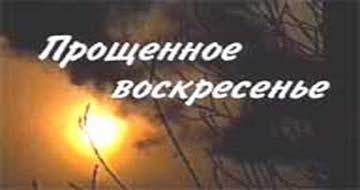 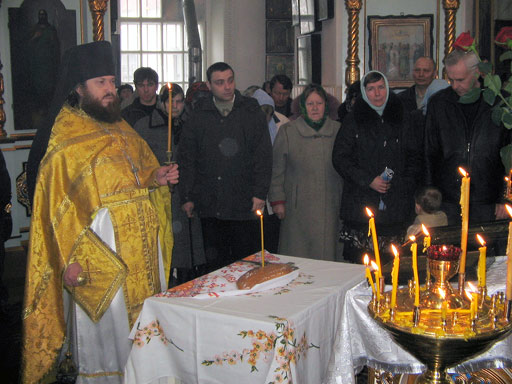 Теперь, когда мы научились Летать по воздуху, как птицы, Плавать под водой, как рыбы, Нам не хватает только одного: Научиться жить на земле, как люди.
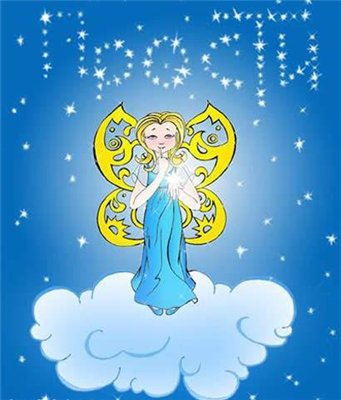 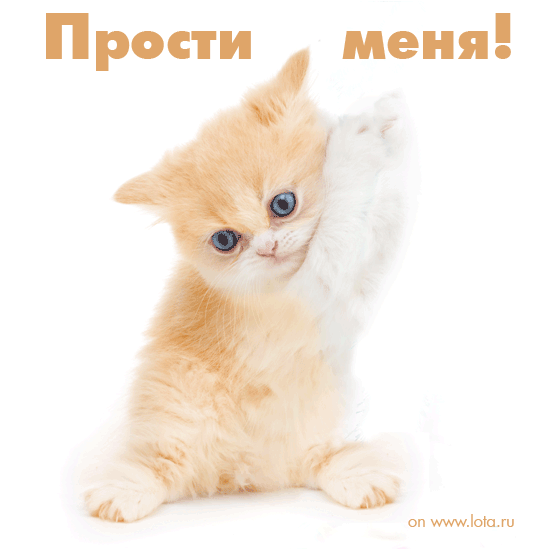